Figure 4. Activation for Rhyme > Match (Experiment 1b). Lateral (top row—a, b, and c) and axial views (bottom row—d, e, ...
Cereb Cortex, Volume 22, Issue 4, April 2012, Pages 754–764, https://doi.org/10.1093/cercor/bhr094
The content of this slide may be subject to copyright: please see the slide notes for details.
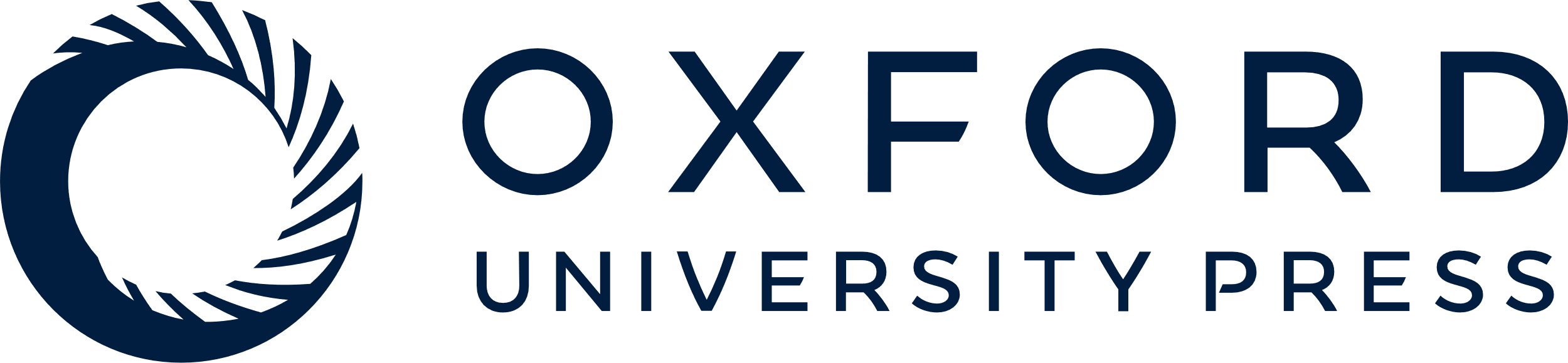 [Speaker Notes: Figure 4. Activation for Rhyme > Match (Experiment 1b). Lateral (top row—a, b, and c) and axial views (bottom row—d, e, and f). (a, d) Age-matched controls (n = 12). (b, e) Children with dyslexia (n = 12). (c, f) Children with dyslexia exhibited significantly less activation in left DLPFC as compared with age-matched controls.


Unless provided in the caption above, the following copyright applies to the content of this slide: © The Author 2011. Published by Oxford University Press. All rights reserved. For permissions, please e-mail: journals.permissions@oup.com]